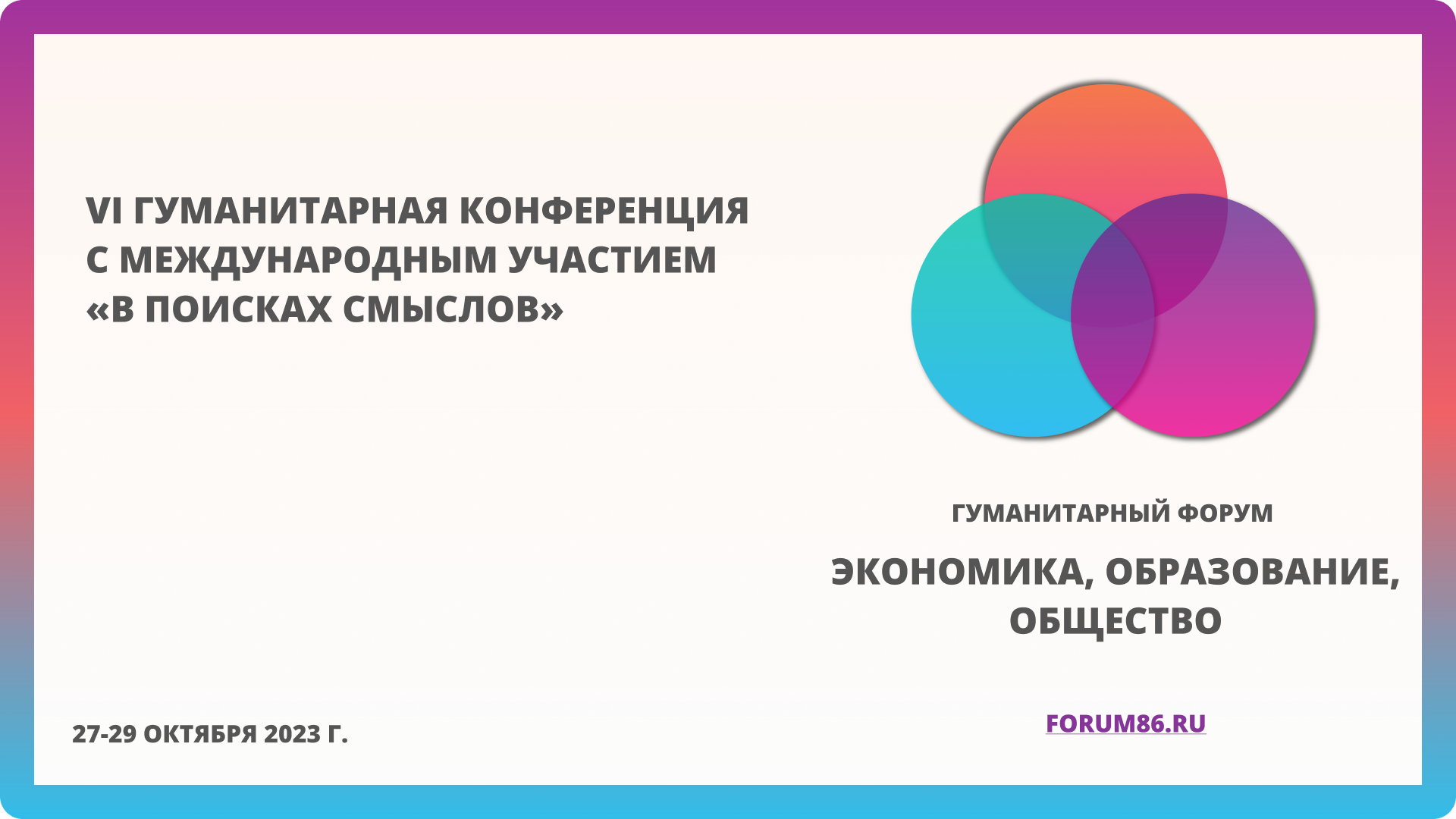 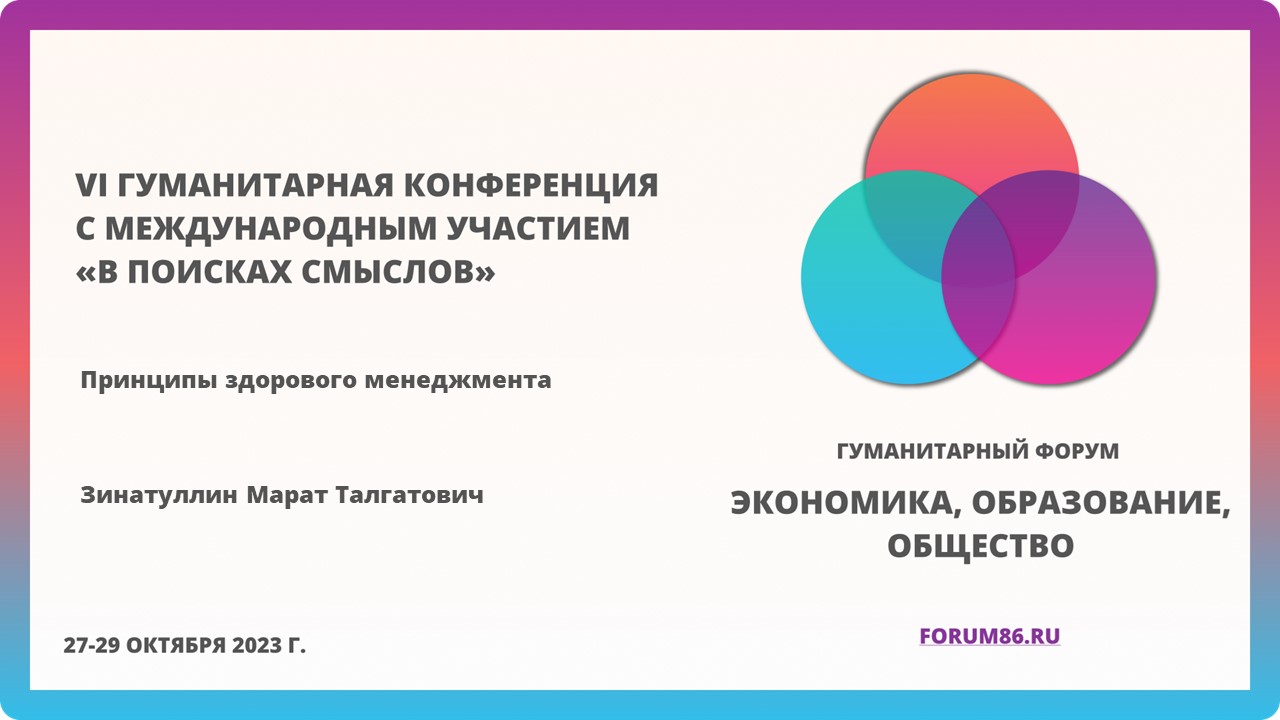 Принципы здорового менеджмента
Зинатуллин Марат Талгатович
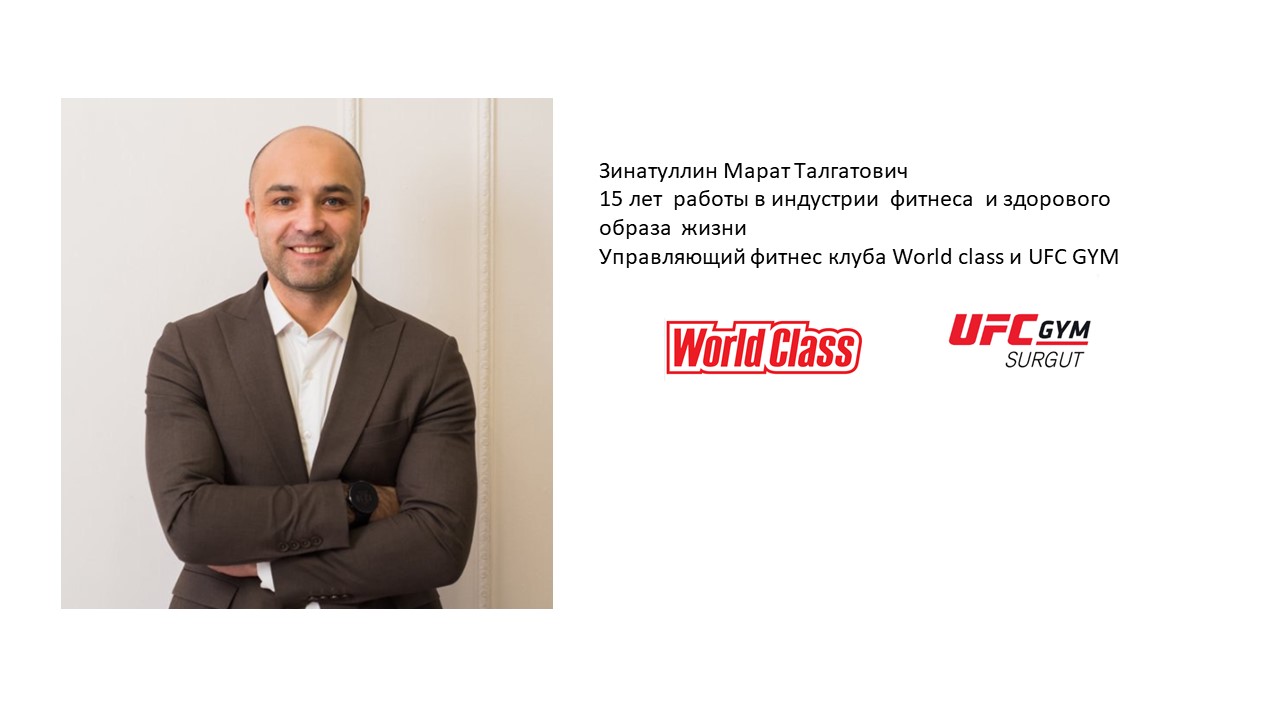 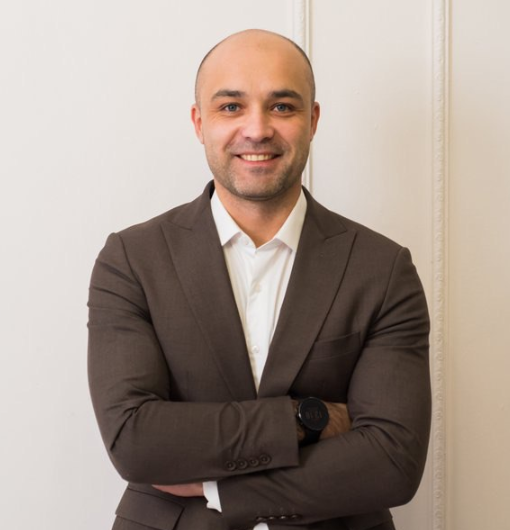 Зинатуллин Марат Талгатович  
15 лет  работы в индустрии  фитнеса  и здорового образа  жизни  
Управляющий фитнес клуба World class и UFC GYM
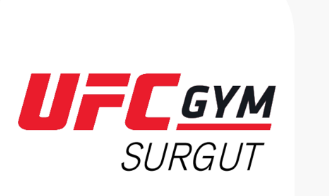 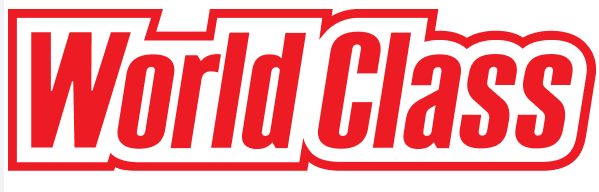 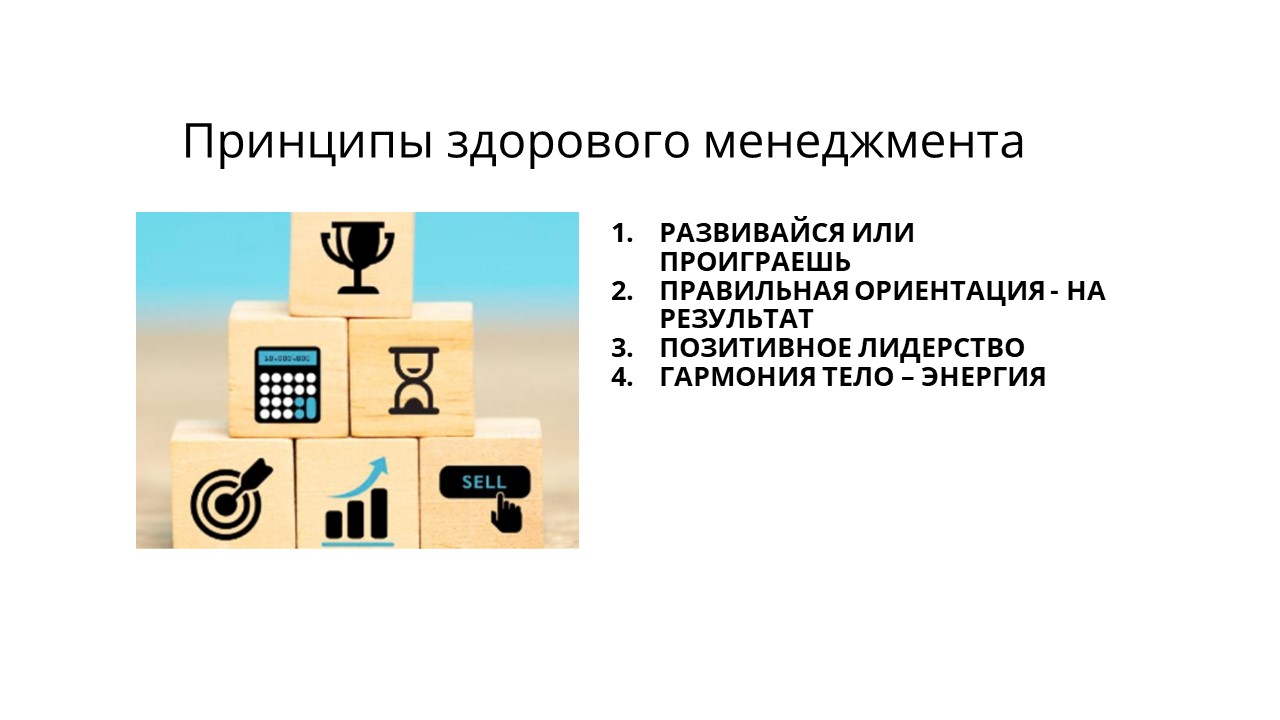 Принципы здорового менеджмента
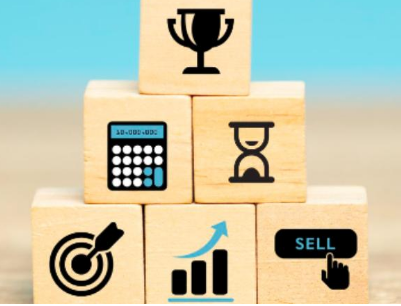 РАЗВИВАЙСЯ ИЛИ ПРОИГРАЕШЬ
ПРАВИЛЬНАЯ ОРИЕНТАЦИЯ - НА РЕЗУЛЬТАТ
ПОЗИТИВНОЕ ЛИДЕРСТВО 
ГАРМОНИЯ ТЕЛО – ЭНЕРГИЯ
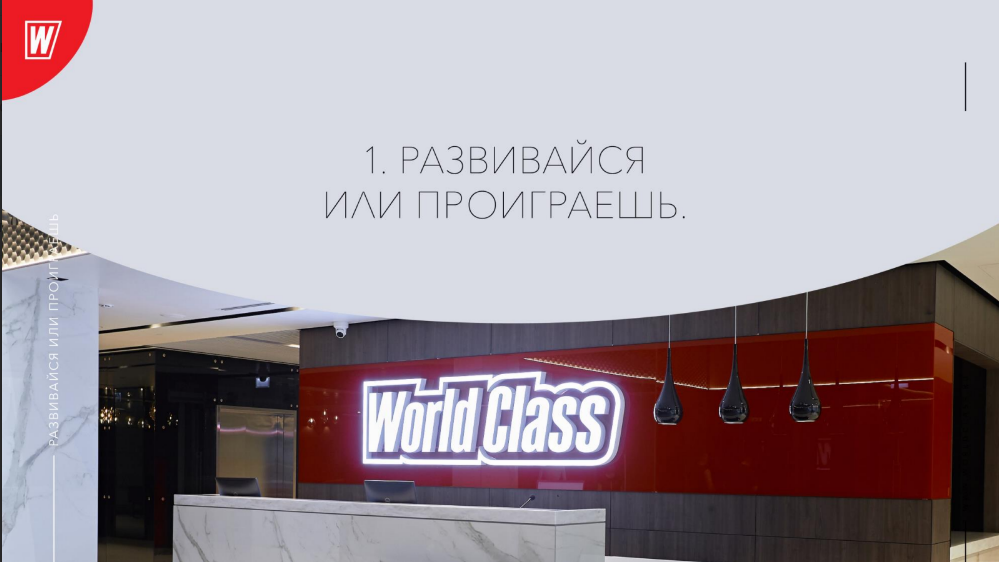 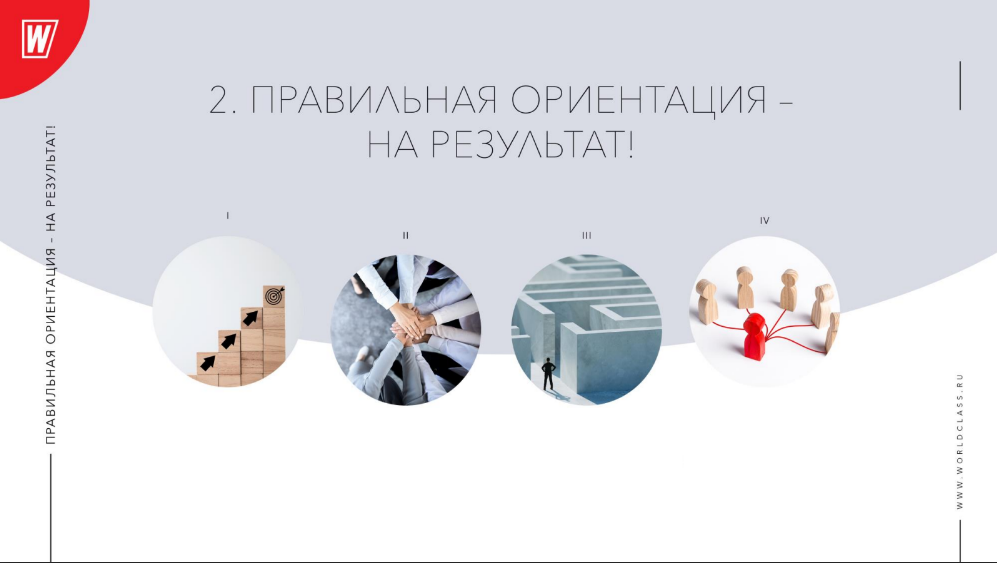 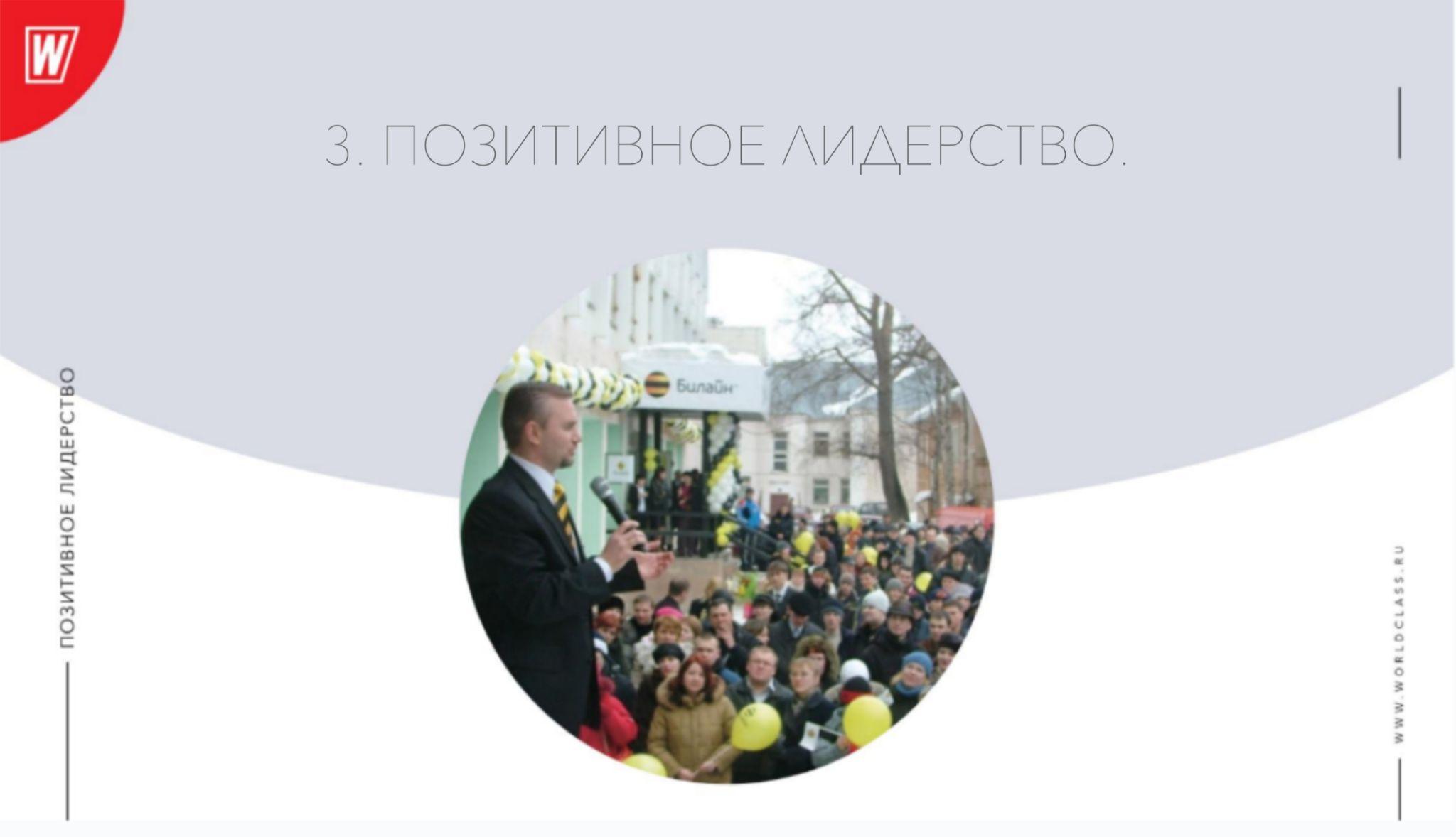 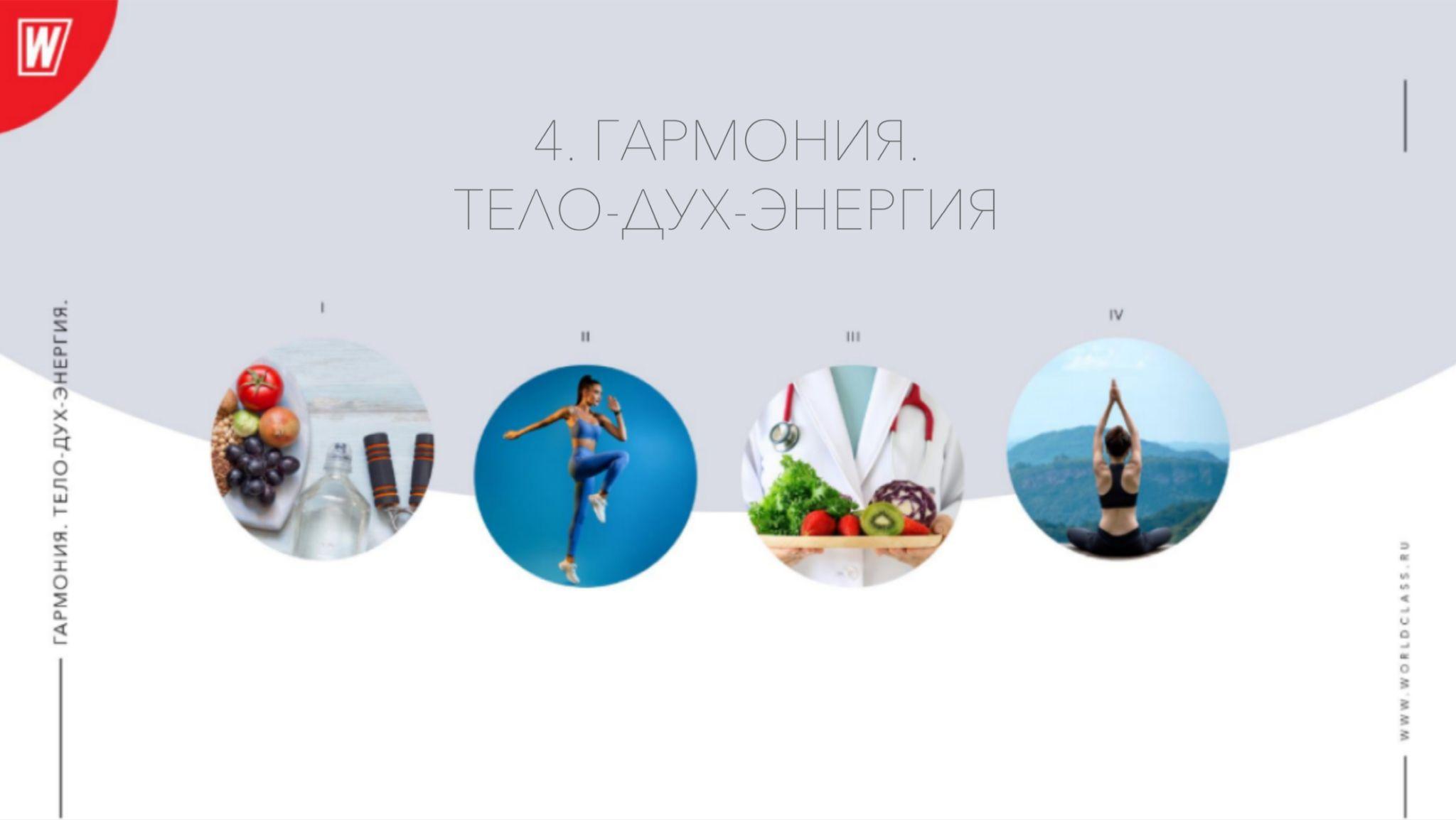 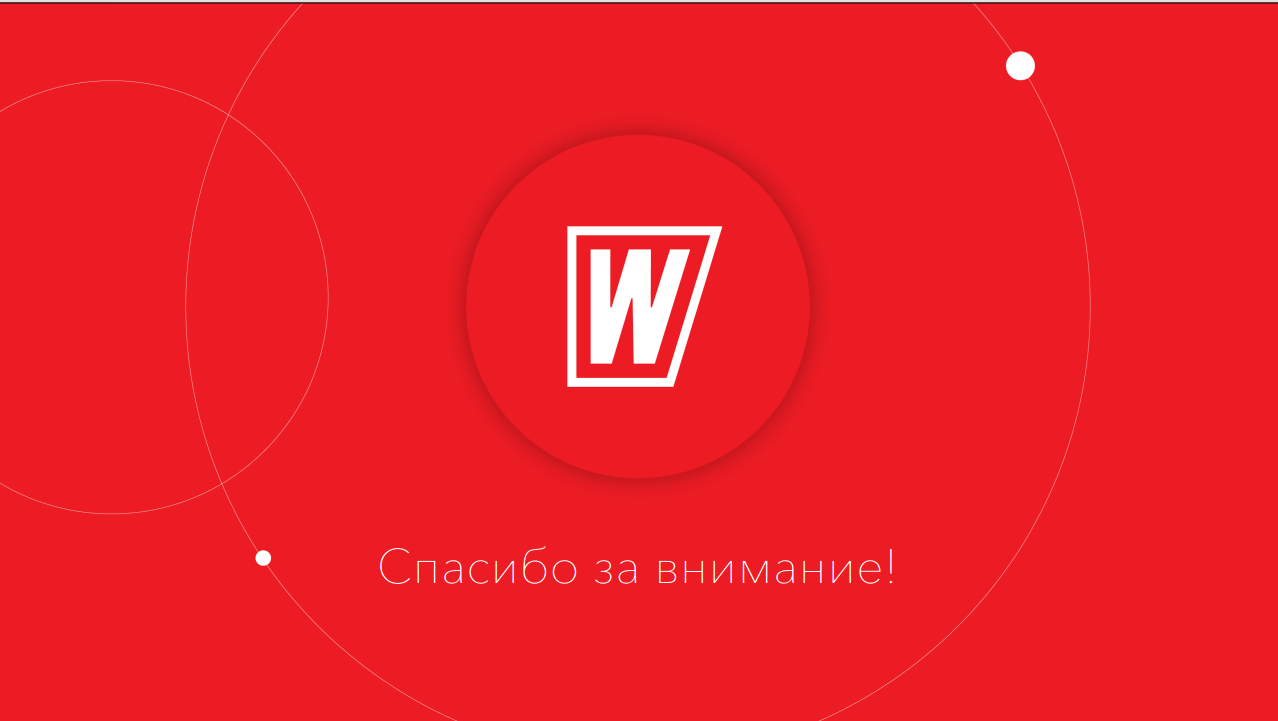